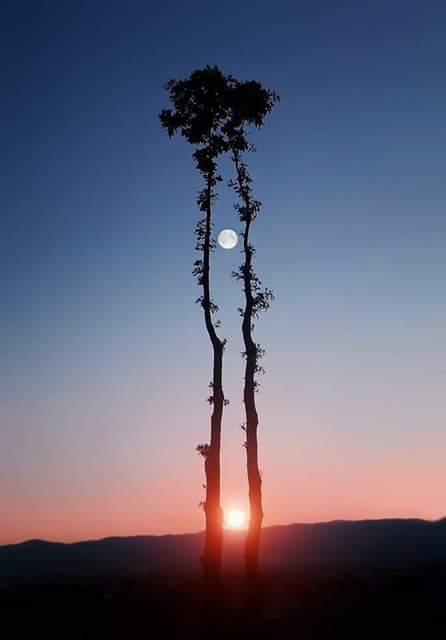 ¯^vMZg
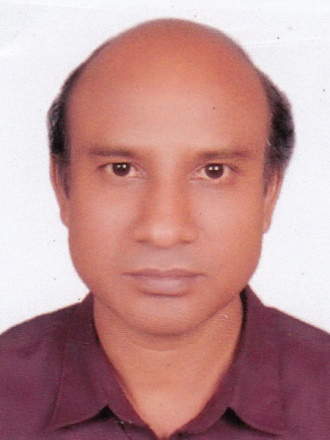 পরিচিতি
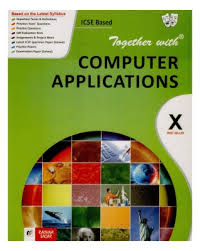 মোহাম্মদ হামিদুর রহমান
প্রভাষক (কম্পিউটার অপারেশন)
গৌরীপুর বিএম কলেজ
গৌরীপুর, ময়মনসিংহ। 
মোবাইলঃ 01715-246578
ই-মেইলঃ hamidur2270@gmail.com
শ্রেণিঃ একাদশ (এইচএসসি বিএম)
বিষয়ঃ কম্পিউটার অফিস অ্যাপ্লিকেশন-১  
অধ্যায়ঃ ২য় 
সময়ঃ ৫০ মিনিট
পাঠের বিষয়ঃ ছবি দেখে ঘোষণা।
নিচের ছবিগুলোর নাম বল......
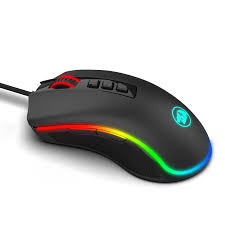 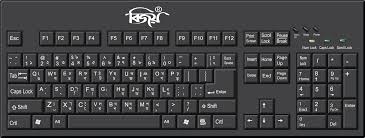 মাউস
কি-বোর্ড
নিচের ছবিগুলো কিসের?......
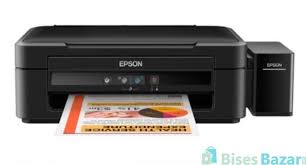 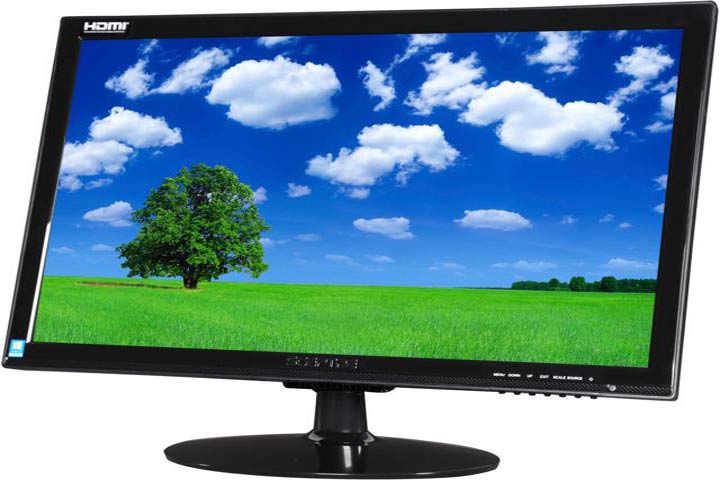 প্রিন্টার
মনিটর
আজকের পাঠ
ইনপুট ও আউটপুট ডিভাইস
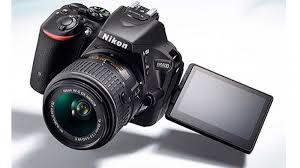 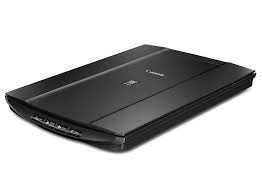 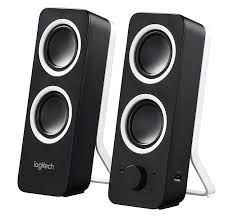 স্ক্যানার
ক্যামেরা
স্পিকার
শিখনফল 


১। ইনপুট এবং আউটপুট ডিভাইস চিহ্নিত করতে পারবে।
২। ইনপুট এবং আউটপুট ডিভাইসের কাজ বর্ণনা করতে পারবে।
৩। কম্পিউটারের সাথে IO ডিভাইস সংযুক্ত করতে পারবে।
ইনপুট ডিভাইস
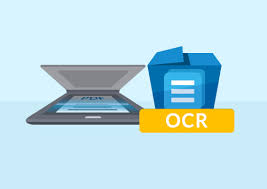 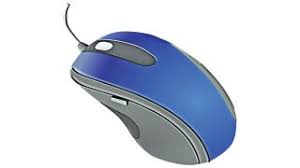 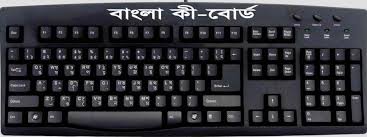 কী-বোর্ড
মাউস
ওসিআর
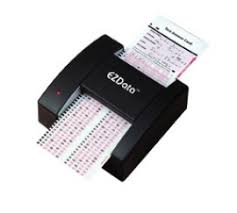 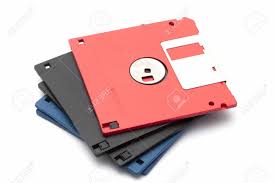 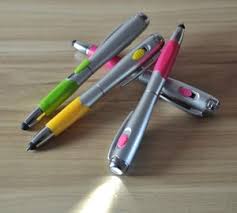 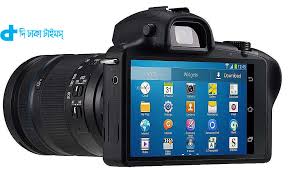 ওএমআর
ক্যামেরা
লাইট পেন
ফ্লপি ডিস্ক
দলীয় কাজ
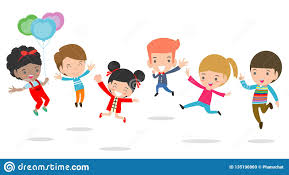 ইনপুট এবং আউটপুট ডিভাইসের গুরুত্ব বর্ণনা কর।
আউটপুট ডিভাইস
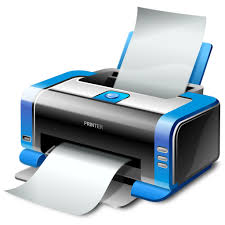 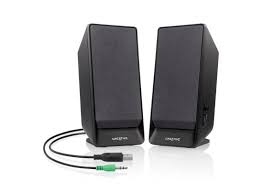 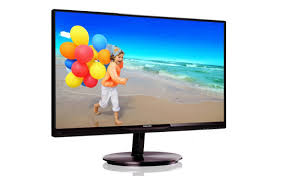 মনিটর
প্রিন্টার
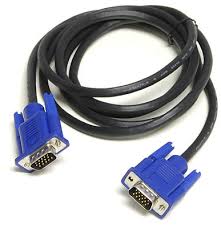 স্পিকার
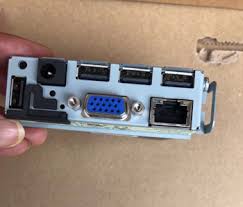 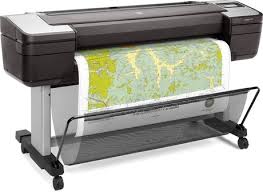 প্লটার
ভিজিএ ইউনিট
মূল্যায়ন
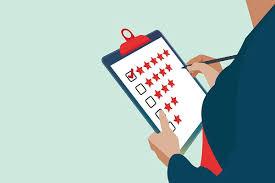 ১। মাউস এবং কীবোর্ড কি?
২। স্ক্যানার এর কাজ কি?
৩। প্রিন্টার ইন্সটলেশনে তোমার করণীয় কি?
মডেম
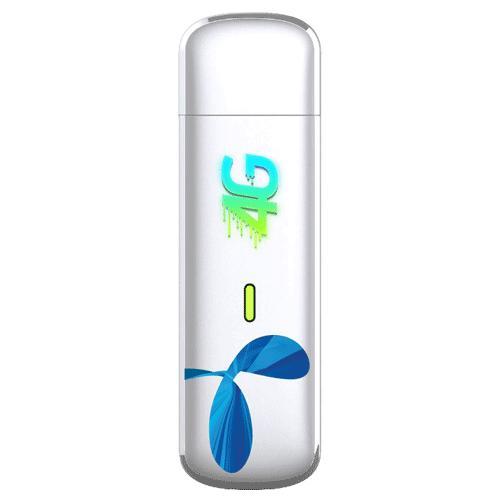 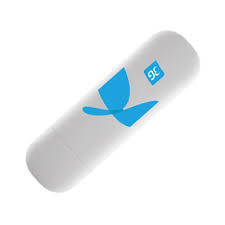 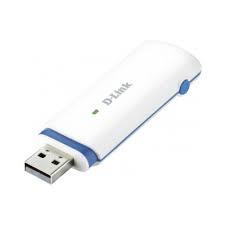 ইনপুট এবং একই সাথে আউটপুট ডিভাইসের কাজ করে।
বাড়ীর কাজ
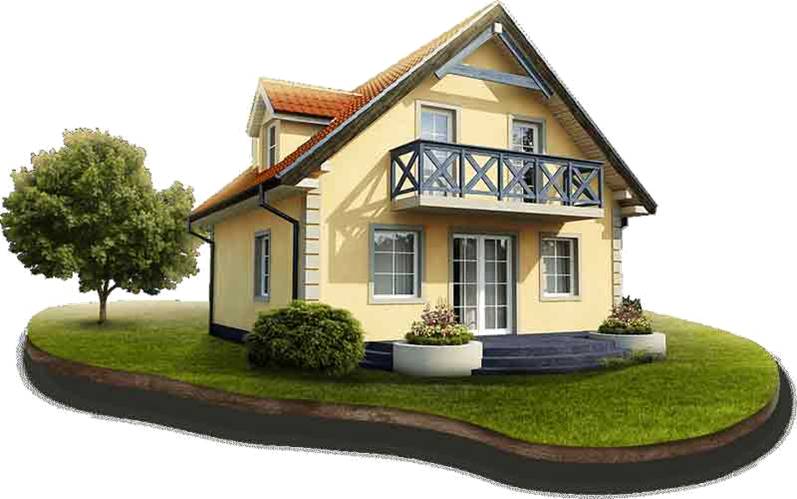 কোন ডিভাইস এনালগ সংকেত কে ডিজিটাল এবং ডিজিটাল সংকেত কে এনালগে রূপান্তর করে।
ধন্যবাদ
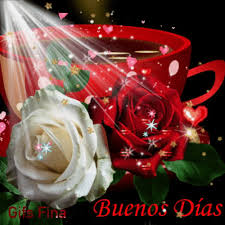